Herzlich Willkommen
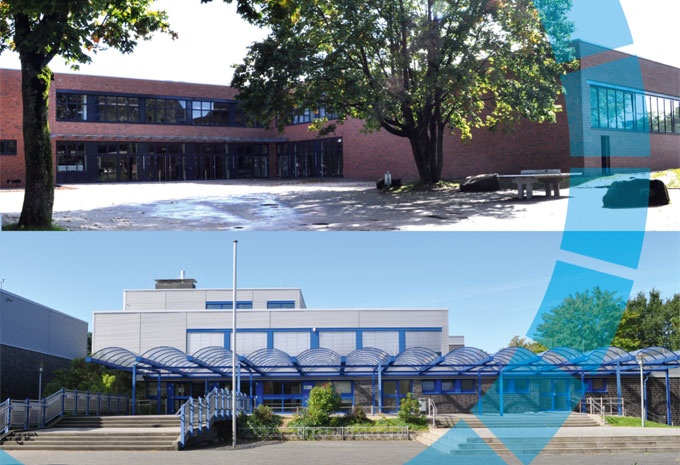 Inklusion durch IndividualisierungDas Konzept der Gemeinschaftsschule Billerbeck
Was verstehen wir unter Inklusion?
Übersicht
Inklusion meint:
Jedes Kind hat einmalige Eigenschaften, Interessen, Fähigkeiten und Lernbedürfnisse, denen ein Schulsystem gerecht werden muss.
Jedem Kind muss die Möglichkeit gegeben werden, ein individuell akzeptables Lernniveau zu erreichen und zu erhalten.
Schulen müssen Lernprogramme einrichten, die der Vielfalt Rechnung tragen. 

nach der Erklärung von Salamanca, Weltkonferenz "Pädagogik für besondere Bedürfnisse: Zugang und Qualität" Salamanca, Spanien, 7. - 10. Juni 1994
Die Gemeinschaftsschule Billerbeck…
geht von Heterogenität sowohl im körperlichen, kognitiven, motivationalen wie kulturellem Sinne aus. Sie begrüßt die Unterschiedlichkeit ihrer Schülerinnen und Schüler und begreift Heterogenität als Chance. 
unterrichtet ihre Schülerinnen und Schüler in integrierter Form, also ohne Trennung nach Schulformtypen. 

aus dem Leitbild der Gemeinschaftsschule Billerbeck
Wie setzen wir Inklusion um?
Fazit:Um jedem Kind ein optimales Lernen zu ermöglichen, braucht es…

eine inklusive Haltung
hinreichende personelle, sächliche und räumliche Ausstattung
ein individualisierendes Schulkonzept

Also…
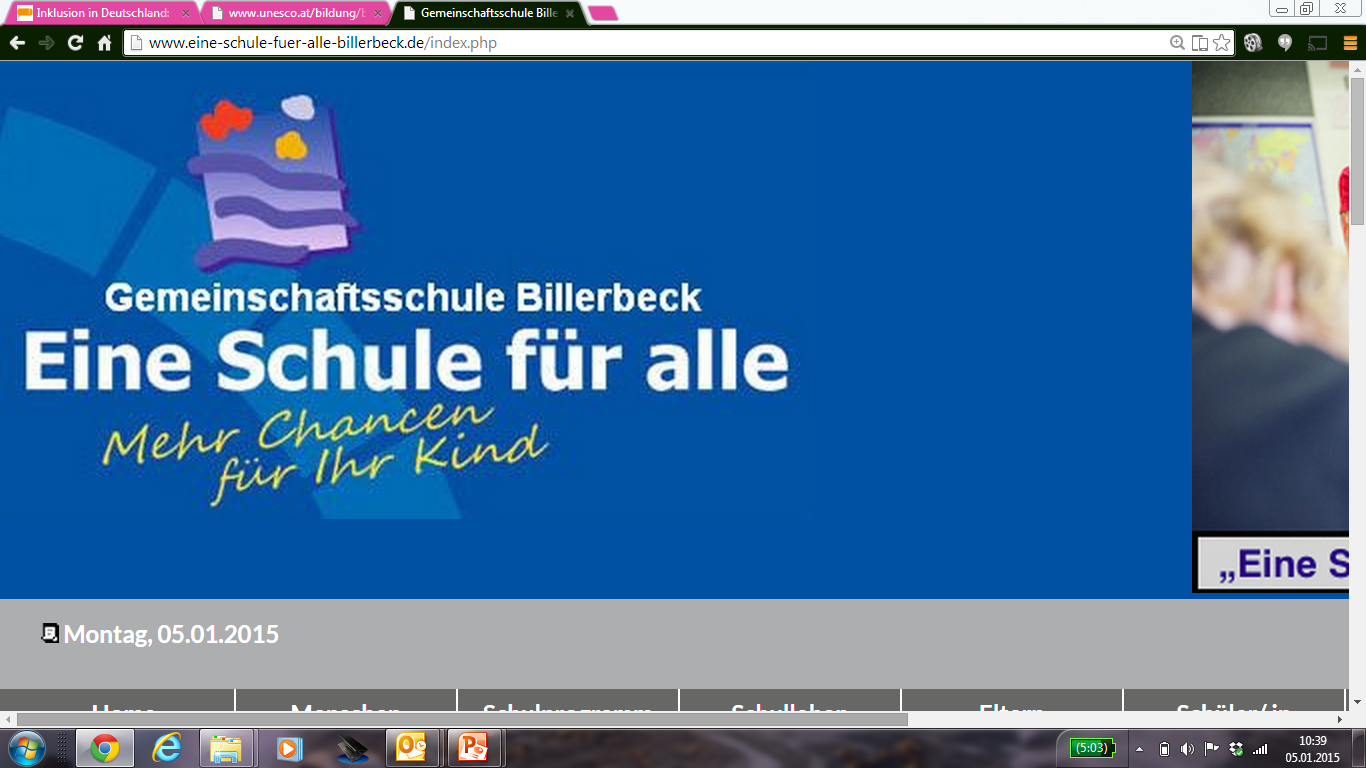 ?
Noch Fragen?
Vielen Dank für IhrInteresse